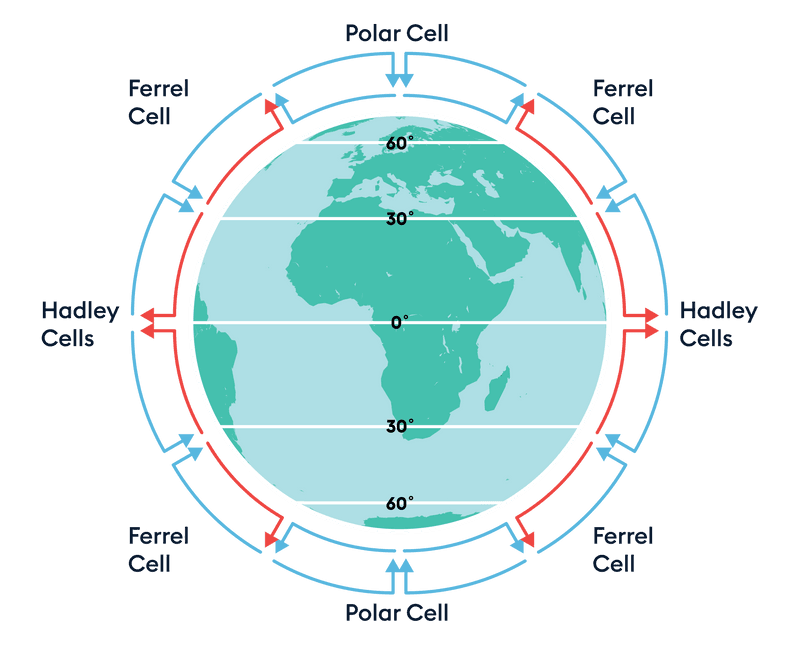 Advection-Diffusion Equation Atmospheric Model
Brian Alvarado Cruz
Eps 109, Fall 2022
Advection and Diffusion PDEs and FDEs
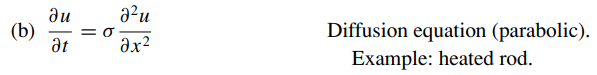 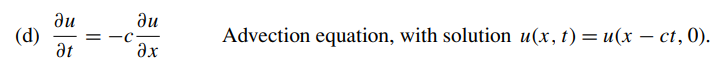 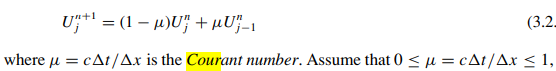 11/29/2022
Advection-Diffusion Equation Atmospheric Model
2
[Speaker Notes: Advection: Transfer of matter or energy by a fluid, normally horizontally
Diffusion: The movement of matter or energy from a place of high density to a place of lower density
Add them together to get the combined advection-diffusion equation
The initial conditions can be a wave, such as a sin wave, a gaussian, etc. Basically, anything that has a solution that can represented by a wave equation
One way to numerically solve this and therefore model it in a programming software like python is by using the finite difference method.
In my project I have modeled and produced animations for this upstream scheme corresponding to different initial conditions. One thing I should mention is that when looking at advection only, you set sigma equal to 0. When looking at diffusion only, you set c equal to zero. That’s because of the definitions of advection and diffusion that I just gave a few moments ago.]
Advection-Diffusion of a gaussian along an equator
Advection of a wave along an equator
Diffusion of a gaussian along an equator
11/29/2022
Numerical solutions to the Advection-Diffusion Equation
3
[Speaker Notes: Now on to the animations. The first plot shows how a wave changes as it moves horizontally along the circumference of the earth at the equator. I just picked this wave right here as an example. There is no diffusion, only advection, which is why its only showing horizontal change. The second plot shows a standing wave, in this case a gaussian, as it changes over time in the same latitude. Since the simple wave initial condition only works for the advection model, I have to chose a different initial condition that would satisfy the diffusion model. And finally, the third plot shows how a gaussian changes as it advects along the equator while simultaneously experiencing diffusion. All of these plots show the upstream scheme of a finite difference equation, but there are other schemes that are shown in the book.]
References
Kalnay, E., & Eugenia, K. (2003). Atmospheric modeling, data assimilation and predictability. Cambridge University Press.
Fung, I. (2022, October 11). Numerical Considerations [PDF document].
11/30/2022
PRESENTATION TITLE
4